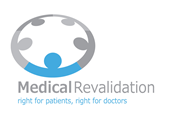 Have you got it right? How do you know? Quality assurance / Peer Review / Sharing good practice workshop
4th June 2014
Ros Crowder, Deputy Director (revalidation), south region & Joanne Smith, Revalidation Project Manager, north region
1
NHS England (North) | Presentation Appraisal Reference Group | 15th November 2013
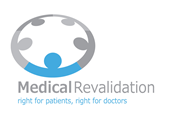 Agenda
2
What would you like to gain from the workshop?
3
NHS England (North) | Presentation details| Date
FQA  - Objective
The implementation of a framework of quality assurance (FQA):
Encompassing all mechanisms by which ROs and DBs demonstrate to patients, the public, doctors and organisations that robust, consistent processes to monitor the performance of doctors are in place and are functioning effectively. 
Evidence based on the Medical Profession Regulations (2010, amended 2013) and in associated guidance. 
Designed to help ROs give confidence to their board (or an equivalent governance or executive group), patients, their own ROs, that the necessary functioning systems are in place and that appropriate action is being taken on the basis of the information they generate.
4
NHS England | Revalidation | FQA
FQA  - key principles:
FQA must support all ROs in fulfilling their statutory duties
The model is of a single process of monitoring, culminating in the generation of an Annual Organisational Audit (AOA), which will feed a report from RO to their board (or an equivalent governance or executive group) and also the RO’s appraisal 
The reporting process for ROs must be:
Streamlined
Coherent
Integrated – with other systems of quality assurance
And minimise disruption and duplication of effort
5
NHS England | Revalidation | FQA
FQA - Background
The FQA  is about implementation of the RO Regulations (including Revalidation) and comprises:
A set of ‘core standards’ derived from the regulations and associated mandatory guidance;
Quarterly progress reports (appraisal rate)
An Annual Organisational Audit (AOA); 
An Annual Report Template to help ROs in their reporting of progress to their DB; 
A statement of compliance (signed by DB board or equivalent governance or executive group member); and
It also states that there must be mechanisms in place to help ROs achieve and demonstrate calibration and consistency of their decision-making (eg RO and appraiser networks).
6
NHS England | Revalidation | FQA
FQA – the elements: ‘Core Standards’
The FQA team has identified every item in the RO Regulations and all the associated mandatory guidance which must be in place (and which ROs will be expected to demonstrate)
These have been compiled into a single list
Each item has been referenced to the specific point or section of the regulations or guidance
Each point of evidence or question of the reporting system for ROs is derived from the core standards
Currently shows mandatory and good practice - excellent practice standards will be gathered and shared over time
7
NHS England | Revalidation | FQA
FQA – core standards categories
The designated body and responsible officer
Appraisal
policy, leadership and governance
capacity and capability
Monitoring performance and responding to concerns 
policy, leadership and governance
capacity and capability
Recruitment and engagement
8
NHS England | Revalidation | FQA
FQA Process
Appraisals
Governance
RO Monitors DB Progress
HR
Recommendations
GMC Data
Monthly
Quarterly Report
Quarterly
ERIB
RPB
QCRC
Regional RO
Higher Level RO
Annual
AOA exercise
Independent Verification
RO Report to DB Board*
NHSE Board
DB Board* Approval
Minister
Compliance Statement
* Or Director or Executive Team as applicable
9
NHS England | Revalidation | FQA
Governance Boards
700 Reports
4 Reports
1 Report
Independent verification
to provide assurance that there are robust systems in place to underpin the statutory responsibilities of the responsible officer
minimum of once per revalidation cycle for each designated body. 
 undertaken by the higher level responsible officer’s team
desk top review of evidence and a visit to the responsible officer at the designated body if required
to identify and disseminate good practice
ROs may provide evidence to support independent verification through a report from an external QA review
10
NHS | Presentation to [XXXX Company] | [Type Date]
Peer review (not for the short sighted)
Background
An interim model of peer review to feed into a wider quality assurance process was requested by area team responsible officers (ROs) in the North region
To support area teams in being consistent as far as possible in their systems and processes
Additional support for ROs to close the gap in triangulation of the information provided in appraisal portfolios by doctors with a prescribed connection to them
Opportunity for whole teams to network and share good practice
Aims and objectives
Pilot observer by the All England Revalidation Operational Network (AERON) and if successful, possible national rollout 
Primary aim is to provide a developmental and learning opportunity for area team ROs in the North within their new roles in NHS England  
Review conducted by peers will allow sharing of best practice to close the gaps highlighted above and move towards a consistent and ‘tried and tested’ model of an overarching recommendation process
Guiding principles
An emphasis on being clinically led
Peer on peer review
A developmental approach initially, as the process is established, however will evolve into the quality assurance framework for revalidation when published
Consistency in the delivery of the peer review
A focus on revalidation systems contributing to the recommendation process
The process
Collation of pre visit data 
The peer review visit, which provides the opportunity for informal feedback and sharing of information between all equivalent roles within the revalidation team
Formal structured feedback including any recommendations from the lead reviewer to the reviewee
Wider discussion on the outcome of all peer reviews in the North
Items to consider
Leadership – the responsible officer
Review of doctor’s appraisal and revalidation portfolio
Triangulation of information Quality assurance process
Recommendations – breakdown of figures and reasons for decisions
Risks and issues
General points
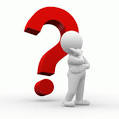 How did it work?
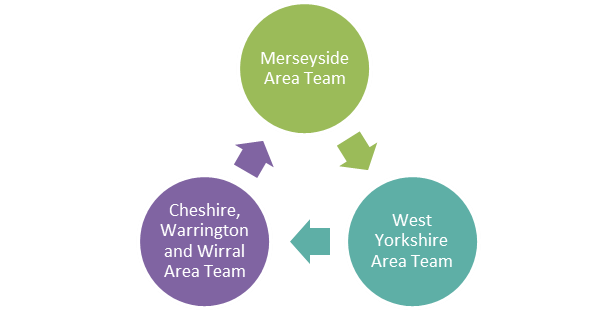 Final meeting hosted by the Region
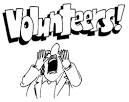 Pre-visit information shared?
Appraiser Contract
Appraisal Output Summary Form
Sample Letters sent to doctors
Revalidation Awareness Session Flyer
Advice Sheets
Sample Appraiser Education Event Agenda
Appraiser Review Document
Sample New Appraiser Training Agenda
Excellence QA Tool
Appraisal QA Process
‘The day’
Appraisal and Revalidation staff all included
General discussion 
1:1 meetings with person in same role, in reality split into clinical and non clinical staff
Feedback 
Report submitted post visit
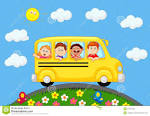 Areas of consideration
Good practice which could benefit all area teams

Areas for consideration

Areas for NHS England to address

Learning taken by [enter reviewer area team]
Evaluation & Recommendations
Overall feedback positive in that the process acted as an appraisal for revalidation process and systems, both formative and developmental, and provided opportunities for area teams to share best practice 
External representatives will be invited to participate E.g. GMC, RCGPs and Healthwatch
Each area team will participate in a peer review, at least once every revalidation cycle
North area teams to follow recent national guidance document for deferrals as of 1st April 2014
Guidance developed for recording significant events within medical appraisal forms and providing reflective learning on audit processes
Peer review in the south
Desk top review of evidence
Co-ordinated by regional team
Evidence submitted by designated bodies
Evidence examined by external reviewers, including lay representatives
Groups of 5-6 designated bodies plus external reviewers and regional team
Focus on sharing good practice and finding solutions to difficulties
Summary of examples of good practice produced and shared
Peer review in two area teams
Visits to each area team 
Involvement of Deanery
Focus on appraisal processes
Other examples
Use of internal audit department
External auditors
?
External quality assurance review
Draft guidance and sample specification available – feedback welcome
Ensure it is carried out by independent personnel
Based on core standards
Submit full report to higher level RO’s team
Share examples of good practice through RO networks
Develop an action plan to meet standards where necessary
25
NHS | Presentation to [XXXX Company] | [Type Date]
Questions?